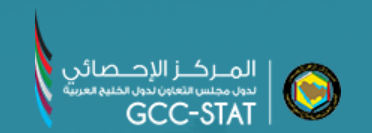 Recommendations/Outcomes
International Workshop on Updated Recommendations in the Trade Statistics Manuals
 IMTS 2026 and MSITS 2026
14-16 April 2025
Muscat, Oman
Workshop outcomes/recommendation
Workshop outcomes/recommendation
Workshop outcomes/recommendation
Workshop outcomes/recommendation